West Bengal National University of Juridical Sciences, Kolkata The Registration Act &Other Land Laws
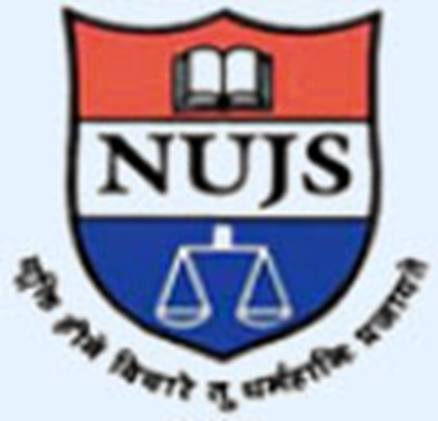 By
B. K. Agarwal
Phone: 9650944100
https://www.bk-agarwal.com/
Training Programme on
‘Legal and Court Procedures’ 
for the officers of the
 Directorate of Registration and Stamp Revenue, West Bengal 
o
Evolution of Land Laws in India
Civil law in the Initial Phase
Ambiguity about civil laws applicable to India in first half of 19th century.
Privy Council in Mayor of Lyons v. East India Company (1836) held-English law applied to only British people. Indians were governed by their own laws.
It was impractical to apply English laws even to Britishers in all cases.
Government Regulations directed that where no specific rule exists courts should decide according to ‘justice, equity and good conscience’.
3
Customary Law in India
Different religions had different customary laws in India 
Within a religion also different sects and regions had different laws.
No single authority on customary laws.
English judges depended on the opinion of Maulavis and Pandits to decide cases.
 Opinions in the same circumstances differed from person to person.
4
Codification of Laws in India
The British Government in1833 decided to take up  codification of laws in India.
Mr. Macaulay as British MP said in his speech:
	‘ I believe that no country ever stood so much in need of a code of law as India and there was never a country in which the want might be so easily supplied’.
First Law Commission was formed in 1834 with Mr. Macaulay as Chairman.
Subsequently, three more Law Commissions were appointed in 1853, 1861 and 1879.
5
Reasons for Codification
Judicial Administration was an important instrument of political control over Indian people.
British Government was not comfortable with freedom to Indians to follow their customary law.
They were not willing to give authority of making law to judges in India.
The British wanted to try codification in India before taking it up in England.
6
Transfer of Property Act
Originally it was planned to draft a Civil Code for India.
Later on separate laws were enacted to be compiled later in the Civil Code.
Draft of the Transfer of Property Act was given by the third Law Commission in 1870.
It remained under review by the Government of India for a long period.
It was referred to Fourth Law Commission in 1879
Law was finally enacted in 1882.
7
History of Land Registration
First time a registry was established in 1781 for registering deeds within the Fort William Settlement of Bengal Presidency.
Regulation XXXVI of 1793 was enacted for the registration of deeds in whole of the Bengal Presidency
Similar Registries were established in Bombay and Madras Presidencies in 1802
It was an important administrative reform because at that time England did not have a system of registration except in two counties.
8
History of Land Registration
Registration was optional but registration of a deed of sale or gift invalidated any unregistered deed executed earlier or afterwards. A registered mortgage had priority over an unregistered mortgage.
Earliest registries were managed by judicial officers. After 1938 other officers could also be made in charge of the registry.
The Registration Act of 1864 provided that an unregistered document will not be received in court as an evidence and will not be acted upon by  a public officer
9
History of Land Registration
The Indian Registration Act,1866 introduced compulsory registration in a true sense. 
Some of the important features of this legislation were:
the concept of compulsory registration. Documents were divided into two categories. For the first category, registration was made compulsory and for the second one, it remained optional as before.
 registration of all court decrees, 
maintenance of indexes of registered documents.
10
History of Land Registration (cont.)
This Act was replaced by the Indian Registration Act 1871 which again was replaced by the Indian Registration Act 1877.
Finally, the Indian Registration Act 1908 was enacted which is in force presently. This law has the same basic structure as the Act of 1866. 
In the last more than 120 years of its existence, it has hardly undergone any change. 
In 1929 compulsory registration of transfer of a court decree affecting rights in immovable property was introduced.
11
History of Land Registration (cont.)
In 2001 it was made compulsory to register a contract for the sale of immovable property for the purposes of section 53 A of the Transfer of Property act 1882. 
In 2001 power of the registrars of Delhi and three presidency towns to register a document relating to a property located anywhere in the country was taken away. 
Registration of certain kinds of General Power of attorney was also made compulsory in 2001
12
Concept and Purpose of  Registration
Concept and Purpose of Registration
Registration is an act of recording land rights in public records by a government authority to create evidence for the future.
Purpose of Registration as mentioned in the Regulation of 1793 was:
	‘To give security of title to the person acquiring property, prevent frauds in property 	transactions, provide authentic copies of deeds in case of loss or destruction of the same and avoid litigation.’
Registration is not for collecting Stamp Duty. Stamp Duty is levied under the sec. 3 of the Indian Stamp Act,1899. Unstamped documents are impounded under sec. 33 of the Stamp Act.
14
Systems of Land Registration
Deed Registration System
Transfer of title through a conveyance deed
Registration of deed creates evidence of a transaction
Land parcel-wise record of rights not available 
Registration does not validate the legality of the transaction
Registration does not guarantee a good title
15
Systems of Land Registration
Title Registration System (Torrens System, Conclusive Title System)
Transfer of title only on registration
Registration after verifying the legal validity of the transaction
Rights are recorded against a particular parcel of land
Registration is conclusive proof of title
State indemnity against any defect in the register
16
International Practices
Deed Registration System
India, USA, South Africa, Hong Kong, France, Italy, Japan, most of Latin America, and many other countries.
Title Registration System 
Australia, New Zealand, the United Kingdom, Germany, part of Canada, Singapore, Thailand, Malaysia, Ireland and many other countries.
17
Land Registration System in India
India is defined as a deed registration country.
It actually has two sub-systems for maintaining records of ownership, viz. Deed Registry and Record-of-Rights
These are operated by separate authorities under a separate set of laws.
Record-of-rights is actually a title register, where rights are recorded against individual land plots through a quasi-judicial process. Further, the law recognizes these entries as true until proven otherwise.
18
Land Registration System in India (Cont.)
Our deed registration combined with record-of-rights becomes quite close to a title registration system. 
Unfortunately, our sub-systems are working independently without utilizing the synergy between each other
France, the Netherlands and many other countries have effectively used this synergy to improve their deed registration system.
19
Land Registration System in India (Cont.)
With some improvements in the existing system, quality of title records can be upgraded to a very large extent in India. 
If quality of record improves, land disputes will reduce even without a certificate of conclusiveness. 
Ultimately, what matters is the correctness of the record not the certificate of conclusiveness.
20
Deed Registration In India
Deeds are  registered under the Registration Act 1908
Registration is Compulsory for most land transactions 
Some Exemptions- Inheritance, family settlement, court decree, government grant etc.
Many transactions are made without written deed and escape registration
Title verified through Search of historical records by buyer
Granter-Grantee Index and Tract-wise Index maintained by the registrar
31
Important Provisions of the Registration Act and the Transfer of Property Act
Compulsorily registration under Registration Act
This law provides for the registration of only written ‘instruments’  and ‘documents’ in respect of transactions affecting the immovable property. 
Instruments to create, declare, assign, limit or extinguish any right, title or interest of the value of one hundred rupees and upwards to or in the immovable property or to acknowledge payment of consideration on account of such transaction are required to be registered. {sec. 17(1)}
It is compulsory to register instruments relating to gifts, leases exceeding one year, and assignment of any decree or order of a Court affecting rights in immovable property.
23
Compulsorily registration under Registration Act (cont.)
Documents regarding a contract to transfer immovable property for the purpose of section 53A of the Transfer of Property Act 1882,  giving protection to a transferee who has taken possession of property in part performance of the contract to sale. {sec. 17(1A)} 
In other cases, it is not necessary to register a contract to sell. In case of any default by the transferor, a transferee can seek remedy under the Specific Relief Act 1963 on the basis of an unregistered contract also.
24
Requirement of Registration in Transfer of Property Act
Sale, exchange and mortgage of immovable property of value of Rs.100 or more by a registered instrument only. 
( Sec. 54, sec 59, Sec.118)
All gifts of immovable property by a registered instrument only (Sec. 123)
All leases of more than a year by a registered instrument (Sec. 107)
25
Exemptions under Registration Act
Documents listed in sec. 17 (2) are not required to be registered
Documents listed in sec.18 can be registered at the option of the parties. 
A composition deed, a contract to transfer property, a decree or order of a Court, an instrument of partition made by a Revenue Officer, instruments of collateral security or mortgage against certain kinds of agricultural loan, a certificate of sale of property sold by public auction, and grants of immovable property by the Government are some of the exempted documents. 
{sec. 17(2) & 18}
Certain documents executed by or in favour of the government. (sec. 90)
26
Exemptions under Transfer of Property Act
The Transfer of Property Act also allows creation of an equitable mortgage, by deposit of title deeds without any written instrument. (sec. 59, the Transfer of Property Act )
Leases up to one year by unregistered instrument or oral agreement (Sec.107)
Leases of immovable property for agricultural purposes are not required to be registered. (sec. 117)
A gift of immovable property by a Muslim can be made without a written and registered instrument. (sec. 129, the Transfer of Property Act )
27
Exemptions under Transfer of Property Act (cont.)
Transfer of property through inheritance 
As per provisions of the Transfer of Property Act 1882, ‘ transfer of property may be made by without writing in every case in which writing is not ‘expressly required by law’. ( Sec. 9 the Transfer of Property Act)
Some such transactions are partition of joint family property, relinquishment of a right by a family member, a surrender of a lease, a release by a mother of her interest in joint family property, a grant of land for life in discharge of a claim for maintenance, and a contract to settle property in consideration of marriage.
28
Process of Registration
A document has to be presented for registration within four months from the date of its execution. The registrar can give an extension for a further period of four months. (sec. 23) 
Document can be presented in the sub-district where whole or a part of land is situated. (sec. 28). Registrar of Kolkata may register documents related land situated anywhere in West Bengal.(Sec 30A)
Document can be presented by a party to the execution or his/her duly authorized representative. (sec. 32)
 Document in duplicate with photograph and fingerprints of the presenter is required to be presented (sec. 19, 19A, 32A)
29
Process of Registration (cont.)
Sub-registrar will verify the identity and authority of persons appearing before him and the execution of the document from them. (sec.34)
Appearance before the registrar may be simultaneous or at different times. (sec. 34)
Document will be registered only if all the executants or representatives appearing are personally known to him or he is otherwise satisfied with their identity and they all admit the execution. Otherwise, he may refuse the registration. (sec. 35)
Registering officer may examine a person on oath (sec. 63)
30
Process of Registration (cont.)
Power of attorney must be executed before and authenticated by a registrar or sub-registrar. (sec. 32)
Signatures of all the persons admitting execution will be endorsed on the document. The registrar will also affix his signatures on these endorsements. (sec.58, 59)
After registration the sub-registrar will record a certificate ‘Registered’ as evidence to prove registration of the document. (sec. 60)
31
Process of Registration (cont.)
Order of refusal will be recorded in writing in Book no. 2 and a copy will be given to the concerned on demand (sec. 71)
An appeal can be filed before the Registrar against such an order of refusal.  (sec.72, 73, 74,75,76)
A civil suit can be filed against the order of the Registrar rejecting the appeal or refusal to register a document originally presented before him. (sec. 77)
32
Process of Registration (cont.)
When a deed contains land situated in the jurisdiction of other registering offices, detail of document will be sent to concerned registering officer. (sec.64,65, 66)
The concerned Registrar shall record it in Book No. 1 and include it in Indexes I and II
Copies of certain documents created in government offices/courts like orders granting a crop loan, or a  sale certificated by a court or a revenue officer are required to be sent to concerned registering officer. These copies are also recorded in Book No. 1 and included in Indexes I and II (sec. 89)
33
Process of Registration (cont.)
If a Registering officer or an employee in his office knowingly does some wrong act causing any harm (sec. 44 of the IPC)  to a person, he shall be punishable with imprisonment up to seven years.  
Any person intentionally making a false statement, submitting a false document or making impersonation shall be punishable with imprisonment up to seven years. (sec. 82)
Every registering officer shall be deemed to be a public servant. (sec. 84)
34
Process of Registration (cont.)
Every person is legally bound to furnish information required by the registering officer.(sec. 84)
Proceedings before registering officer shall be deemed to be judicial proceedings and sec. 228 of IPC will be applicable.(sec. 84) 
Section 228 in The Indian Penal Code: 
    Whoever intentionally offers any insult, or causes any interruption to any public servant, while such public servant is sitting in any stage of a judicial proceeding, shall be punished with simple imprisonment for a term which may extend to six months, or with fine …
35
Grounds for Refusal of Registration
Registration of documents can be refused on the following grounds:
Document in other languages is not accompanied by  a true translation (sec. 19)
Document having interlineation, blank, erasure or alternation (sec. 20)
Property is not described as per provisions of the Act ( sec. 21, 22)
Document has not been presented within prescribed time limit. (sec. 23)
Registering officer does not have jurisdiction to register it (sec. 28)
Document not presented by a competent person. (sec. 32) 
Any party denies execution of the document (sec. 34)
36
Books in the Registration Office
The following Books will be maintained by every registering officer(sec. 51):
 Book 1, "Register of non-testamentary documents relating to immovable property";
 Book 2, "Record of reasons for refusal to register"; 
Book 3, "Register of wills and authorities to adopt"; and 
Book 4, "Miscellaneous Register";
Book 5, "Register of deposits of wills". (only in the office of the Registrar)
Books can be maintained in electronic form also. (sec. 16A)
37
Indexes in the Registration Office
Following Indexes will be prepared by each registering officer (sec. 55):
Index No. I shall contain the names of all persons executing or claiming under every document entered in Book No. I. 
Index No. II shall contain description of land transacted through document  
Index No. III shall contain the names and additions of all persons executing every will and authority entered in Book No.3
38
Indexes in the Registration Office (cont.)
Index No. IV shall contain the names and additions of all persons executing and of all persons claiming under every document entered in Book No.4 
Book No. 1 and 2 and Indexes related to Book No. 1 shall be open to inspection by any person on deposit of appropriate fee. (sec. 57)
Copies of Book No 3 will be given to persons executing the document and after his/her death to any one (sec. 57)
39
The West Bengal Registration Rules 1962
All Indexes shall be in English
In case of European names, surname shall be taken as index word
Indian names shall be indexed as written in the document
In case of execution by a representative, names of both representative and owner will be included in indexes.
In Index I names of all executants will appear as separate entries.
In Index 2 all the properties transacted through a document will have separate entries
Documents received under sec. 64,65, 66 and 89 will also be indexed in Indexes 1 & 2
40
Legal Standing of Registration
Registration is evidence of execution of conveyance deed
It is not conclusive proof of transfer of title
Validity of transaction not examined by Registrar
Legal principle of ‘Nemo dat’  “no one gives what he doesn’t have” is applicable.
A conveyance deed has no effect unless registered (sec. 49)
33
Legal Standing of Registration
An unregistered deed is not admissible in court as evidence.(sec.49)
Registration is a deemed notice to everyone acquiring a property subsequently. (Sec. 3, the Transfer of Property Act )
A registered document takes effect from the date of execution of that document. (sec 4)
33
Lis Pendens- Pending Legal Action
Sale of property during a pending litigation is not prevented but the rights of buyer are subject to final decision of the court. (sec. 52, the Transfer of Property Act )buyer
In India, there is no way of knowing about any pending litigation in relation to a property by a prospective buyer. This situation is a major source of litigation in the sale and purchase of a property.
43
Lis Pendens- Pending Legal Action
The Supreme Court in T. G. Ashok Kumar vs. Govindammal & Others case in 2011 has suggested that the Parliament should enact suitable amendments to the Transfer of Property Act. 
In 1998, the Law Commission also recommended amendments in sec. 52 of the Transfer of Property Act, 1882 and sec. 18 & 78 of the Registration Act.
Maharashtra and Gujarat have made such amendments
44
Important Provisions of the Indian stamp act, 1899
Stamp Act, 1899
Stamp duty is chargeable on instruments mentioned in Schedule 1 of the Act (sec. 3)
 Instruments executed on behalf of the government are exempted. (Proviso to sec. 3)
There are certain exemptions from the stamp duty (Schedule 1 and sec. 8-8F)
Duty on different kinds of instruments is payable by the persons specified in the Act (sec. 29)
In case of any doubt, Collector can determine the amount of duty payable (sec. 31)
46
Indian Stamp Act 1899
Every person authorized to receive evidence or hold a public office shall impound an instrument not duly stamped.(sec. 33)
Impounded instruments are sent to the Collector for levying correct stamp duty (sec. 38)
Instruments not duly stamped shall not be admitted in evidence. (sec. 35)
Central Government can make rules only for the part AA of Chapter II related to stock exchange transactions. (sec. 73A)
47
Indian Stamp Act 1899
State Government has powers to make rules for all provisions of the Act 
(sec. 75)
West Bengal Stamp Rules have been notified in 1994 
Rates of stamp duty are specified in Schedule I of the Act. State government can bring state amendments to change these rates.
West Bengal has added Schedule 1A specifying rates of stamp duty.
48
Thanks